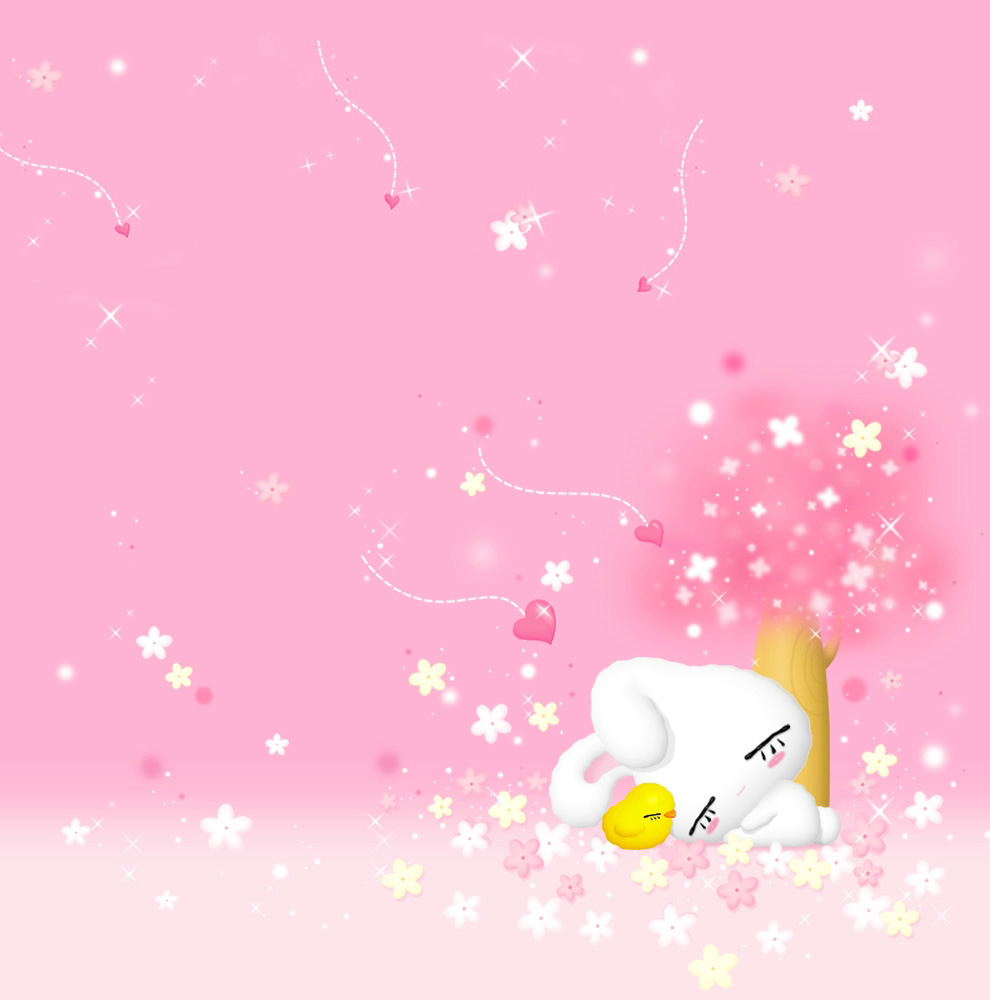 Chào mừng các em học sinh
Lớp 4
Trường Tiểu học Giang Biên
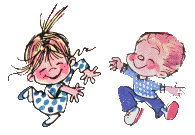 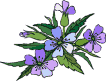 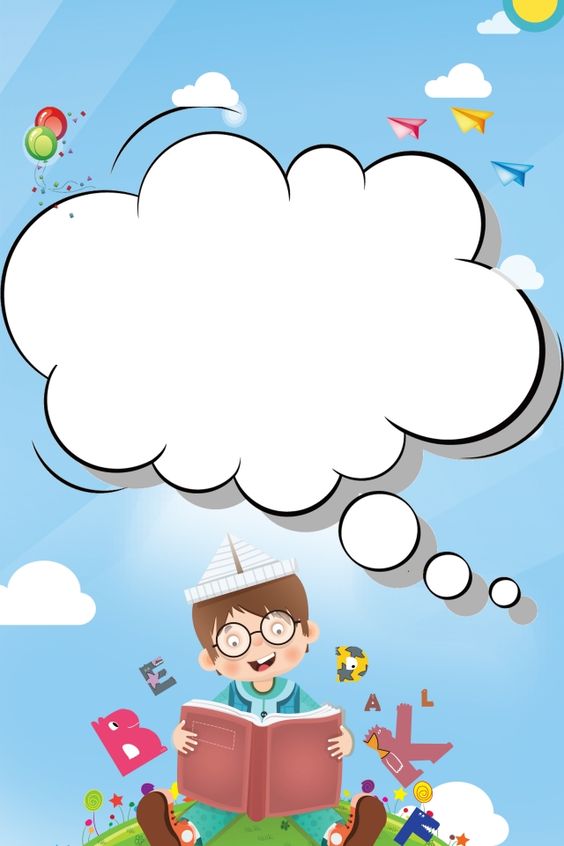 Luyện tập
(trang 114)
1. Rút gọn phân số sau:    9
  					 27
Khởi động
2. Khi rút gọn phân số, ta làm thế nào?
9      9 : 9    1
27   27: 9    3
Khi rút gọn phân số, ta làm như sau:
- Xét xem tử số và mẫu số cùng chia hết cho số tự nhiên nào lớn hơn 1.
- Chia tử số và mẫu số cho số đó. 
- Cứ làm như thế cho đến khi nhận được phân số tối giản.
Thứ ba ngày 8 tháng 2 năm 2022ToánLuyện tập
1
Rút gọn các phân số:
14
25
48
81
50
30
54
28
2
14 :7
2:2
1
14 :14
14
1
14
Hoặc
=
=
=
=
=
=
4:2
2
4
2
28
28:7
28 :14
28
25
25:5
1
5
5:5
1
25:25
25
Hoặc
=
=
=
=
=
=
10
2
50:5
10:5
50
50
50:25
2
48:2
24
24:3
8
48
48
8
48:6
=
=
=
=
Hoặc
=
=
5
15:3
15
30:2
30
5
30:6
30
3
27
27:9
81
81:27
81:3
3
81
Hoặc
=
=
=
=
=
=
18:9
2
54:27
2
18
54:3
54
54
Suy nghĩ để tìm cách tính
2
2
20
20: 2
10: 5
10
=
=
=
=
30: 2
15
30
3
15: 5
8
Tối giản
9
2
8: 2
4:2
4
8
=
=
=
=
12
12: 2
6
6:2
3
2
20
8
là :
Vậy phân số bằng
;
3
30
12
Bài 4. Tính (theo mẫu):
a)
b)
=
=
c)
Trò chơi: Ai nhanh, ai đúng?
12 
 21
15                
16
Trong các phân số  9  ;       ;      phân số nào 
				 12
bằng phân số 3   ?
			4
b. 9
     12
a. 15
     16
c.  12
      21
Trong các phân số  3  ;       ;      phân số tối 
giản là :                  9
3                 
10
11 
 33
3
     10
b. 3
     9
c.  11
     33
Kết quả của phép tính 3 x 6 x 8 là:
                         6 x 8 x 7
b. 3
    7
c. 3
    8
a. 3
    6